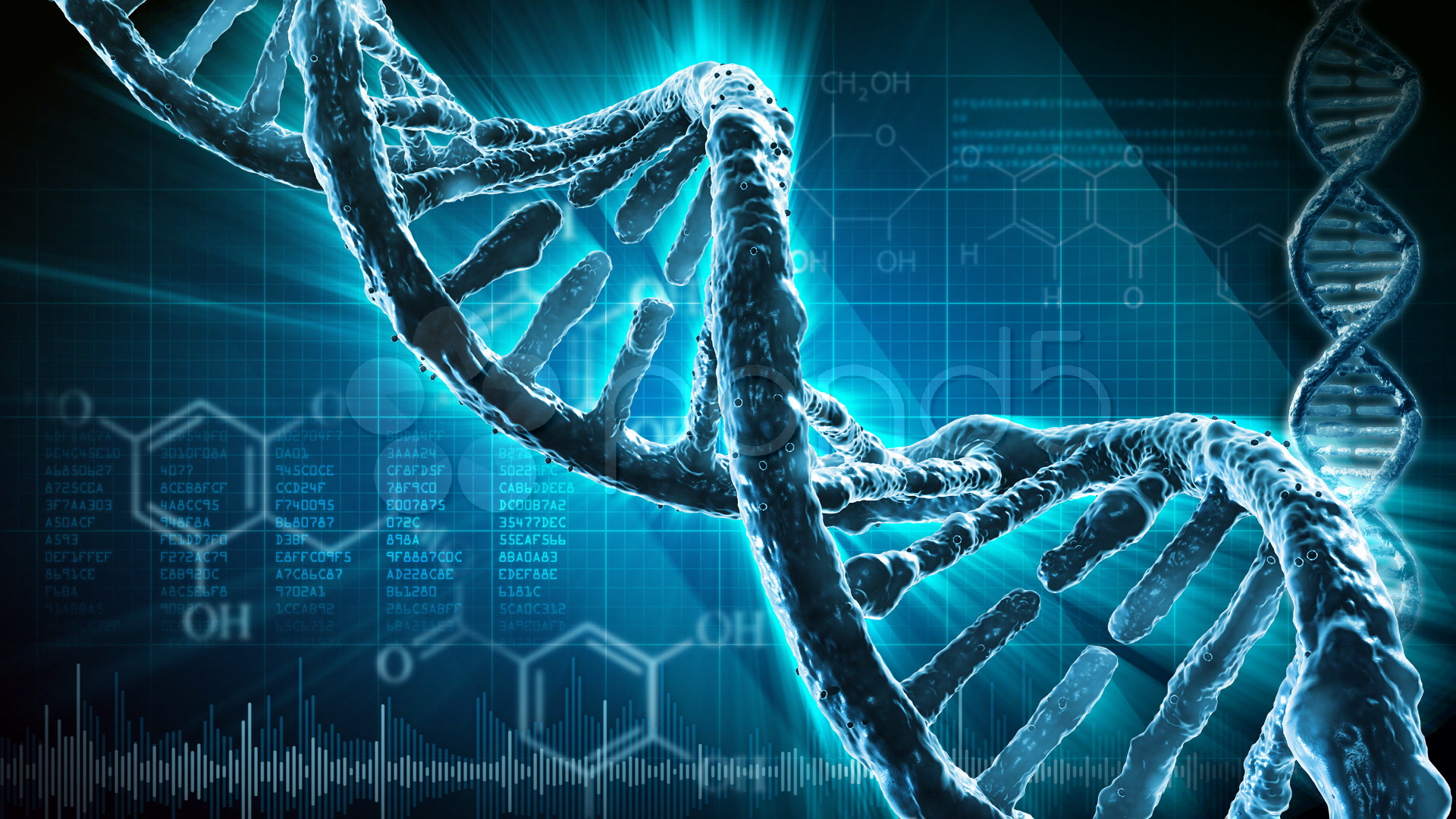 Les outils enzymatiques utilisées en  : génie génétique
Module :génie génétique
Enseignante : Mme HAMDOUCHE
QU'EST-CE QUE LE GÉNIE GÉNÉTIQUE?




 Le génie génétique est le processus par lequel on identifie et isole l'ADN d'une cellule vivante ou morte pour l'introduire dans une autre cellule vivante. Comment les scientifiques peuvent-ils faire des manipulations génétiques? Ils utilisent la technologie de recombinaison de l'ADN.
 l'ensemble des outils et des techniques de la biologie moléculaire permettant, de manière contrôlée, l'étude de la modification des gènes : leur isolement, leur clonage, leur séquençage, leur découpage ...dans un but de recherche fondamentale ou appliquée


 TECHNOLOGIE DE RECOMBINAISON DE L'ADN On appelle technologie de recombinaison de l'ADN les méthodes mises au point pour isoler, manipuler, amplifier, couper et épisser des séquences identifiables d'ADN. 
.
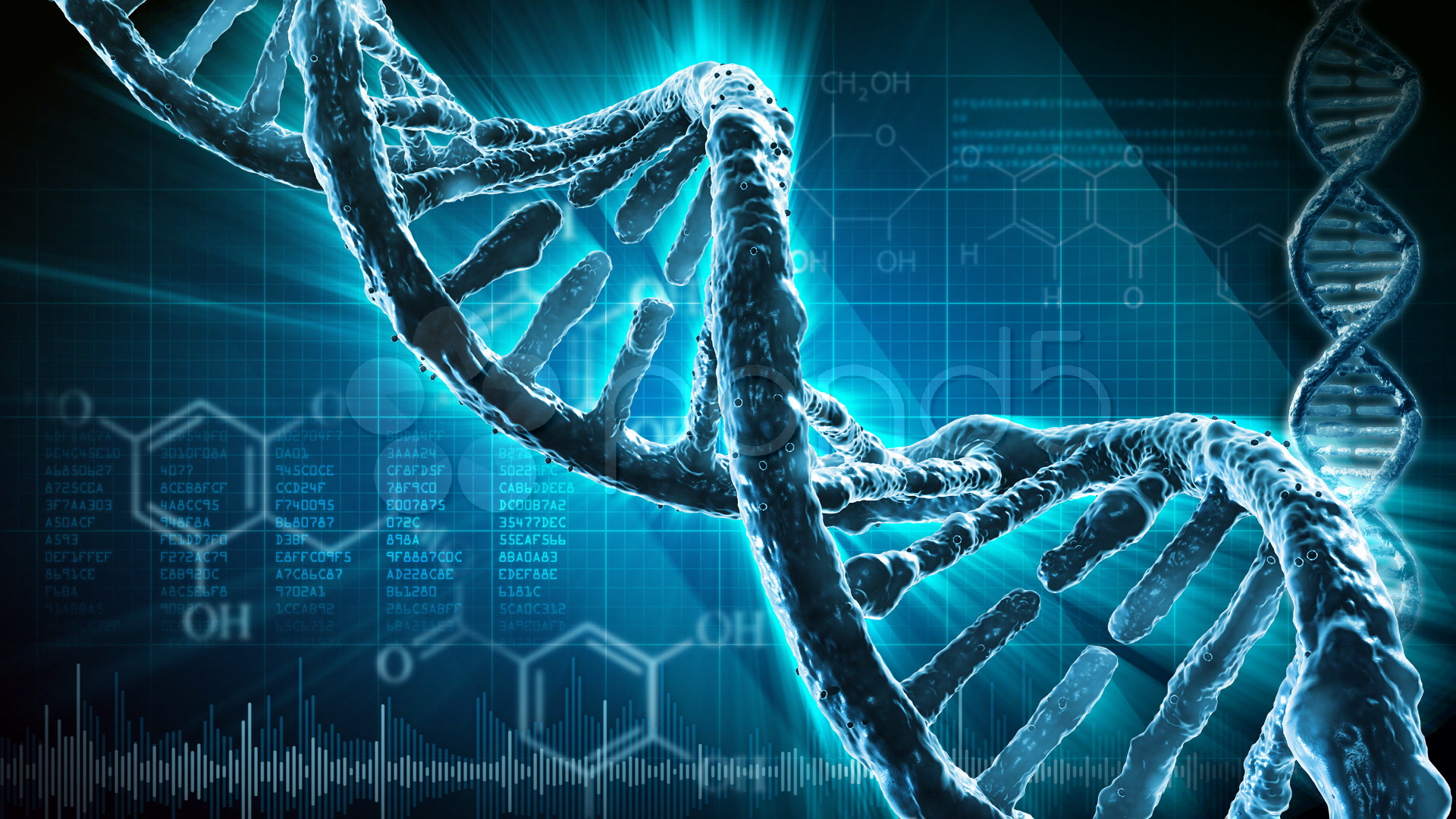 I- Préparation des acides nucléiques.
1-1 extraction de l’ADN
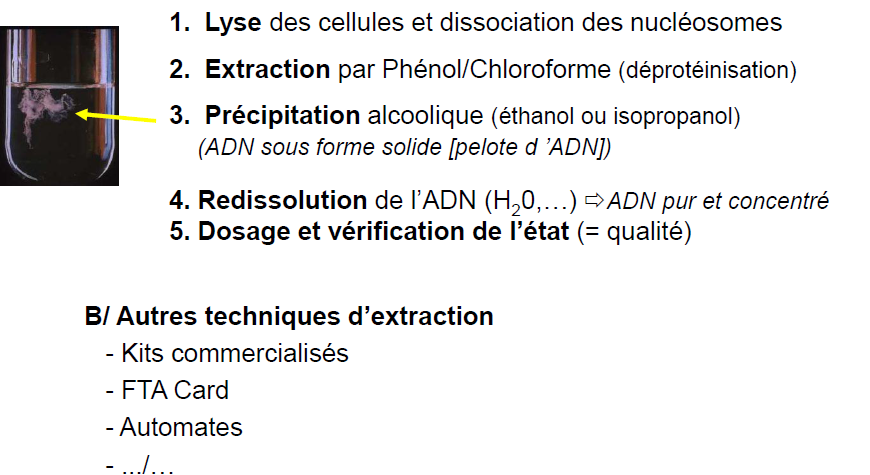 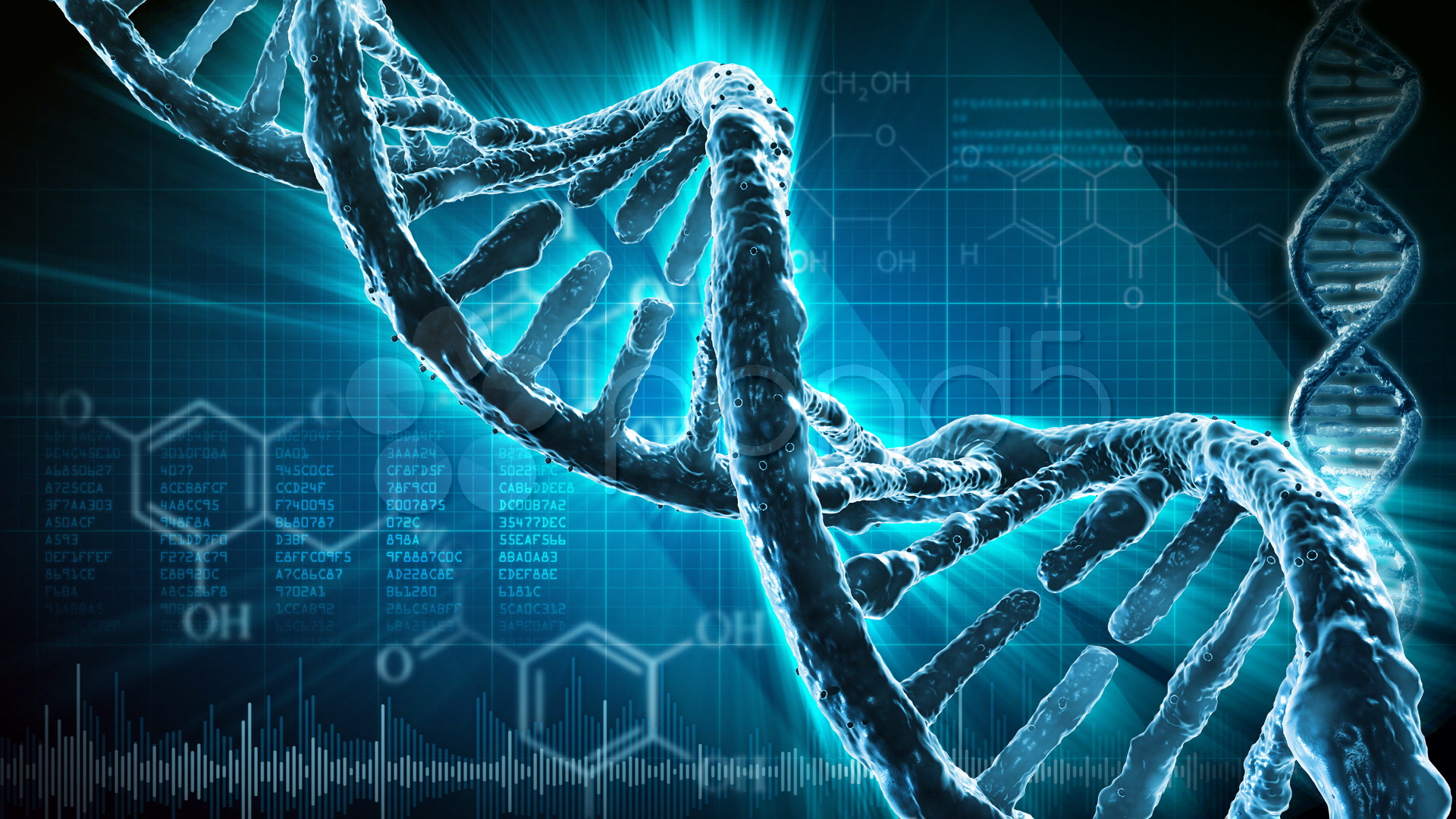 2- Les outils enzymatiques pour étudier les ADN
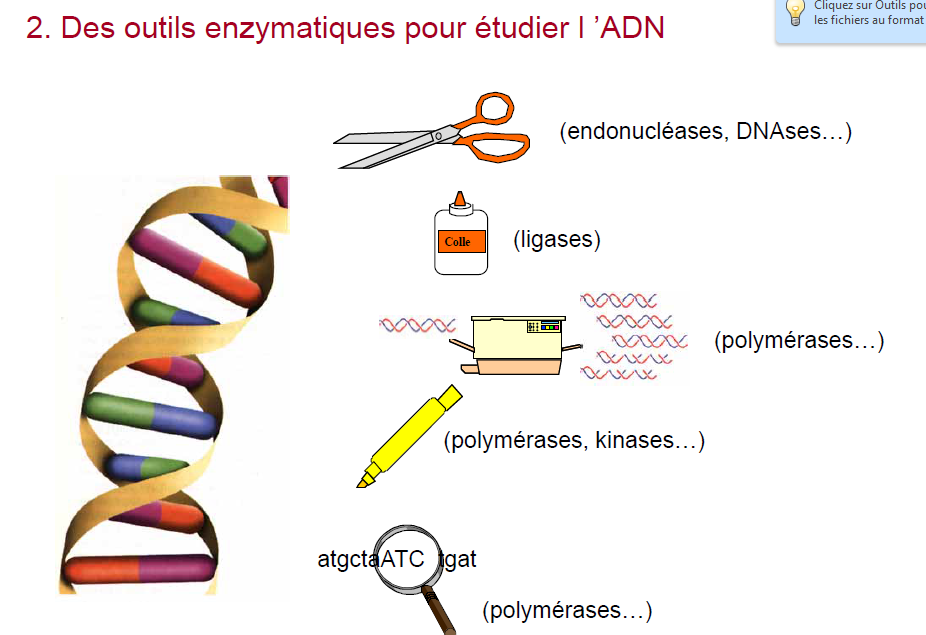 Les exonucléases
Plan:
Les endonucléases
1- Les nuleases
les enzymes de restriction
2- Les polymérases
3-  Enzymes modifiant l'ADN
Les ligase
II- Les outils enzymatiques du génie génétique1-  les enzymes de restriction
Généralités
Découvertes à partir de 1973. Les enzymes de restriction sont capables de reconnaître spécifiquement une courte séquence, de 4 à 10pb, et de cliver l'ADN au site reconnu.
Les enzymes de restriction appartiennent à la classe des endonucléases, c’est-à-dire des enzymes capables de cliver les liaisons phosphodiester entre deux nucléotides à l’intérieur d’un acide nucléique. Les endonucléases se différencient des exonucléases qui dégradent la molécule d’ADN à partir de l’une de ses extrémités (3’ ou 5’).
Origine des enzymes de restriction.


Les enzymes de restriction sont extraites de micro-organismes, le plus souvent des bactéries. Les bactéries peuvent être parasitées par des virus à ADN. Les bactéries fabriquent des enzymes de restriction qui sont capables de cliver les ADN étrangers.
Séquences d’adn reconnues par les enzymes de restriction.
Les séquences de nucléotides reconnues par les enzymes de restriction sont habituellement des séquences dites palindromiques. Ces séquences palindromiques sont le plus souvent constituées de 4, 5 ou 6 paires de bases.
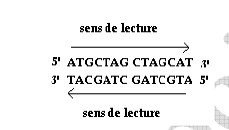 Nomenclature des enzymes de restriction. les enzymes de restriction présentent une nomenclature bien précise
Example: EcoR1
				genre: Escherichia			espéce: coli			la souche: R			Order discovered: 1
Différents types de coupure
Coupure franche
Certains enzymes coupent le site en son milieu et produisent deux fragments dont les extrémités sont franches.


Coupure  décalée
 Cependant, la plupart réalisent une coupure dissymétrique : on parle dans ce cas d'extrémités cohésives (chaque fragment possède une chaîne qui dépasse l'autre de quelques bases)
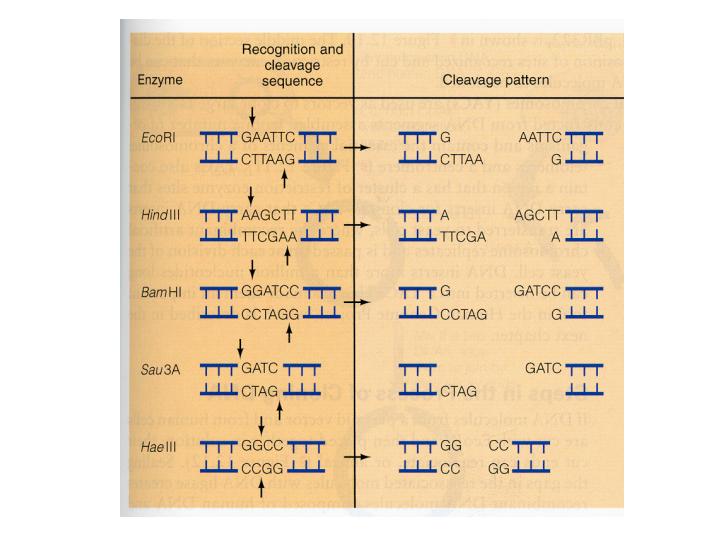 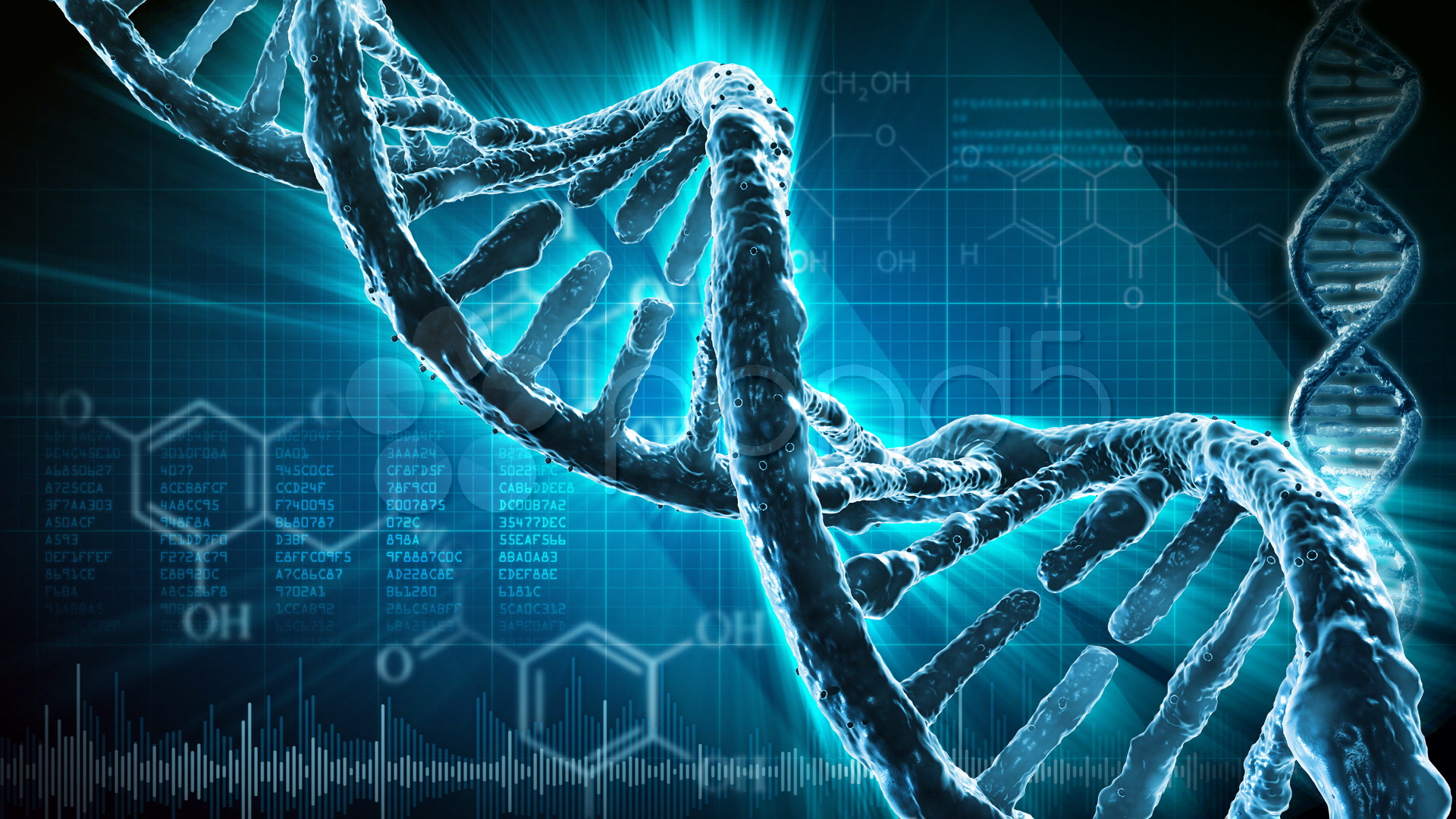 Les enzymes de restriction de type II provoquent 2 types de coupure :
 coupures a ≪ bouts francs ≫. Les enzymes coupent exactement au même niveau les 2 brins
d'ADN : exemple Puu II qui coupe
          ↓
5' GGCC 3'
3' CCGG 5‘  
         ↑

 coupures a ≪ bouts cohésifs ≫. 
Dans ce cas, les coupures sont décalées l'une par rapport a l'autre. 
Les parties simple brin complémentaire peuvent s'apparier
C'est une propriétés très utilisée dans les recombinaisons génétiques in vitro
Méthylation des sites de restriction et inactivation des enzymes de restriction.
Les types des enzymes de restriction
1- enzymes de type I


2- enzymes de type II : plus utilisées aux laboratoires


3- enzymes de type III
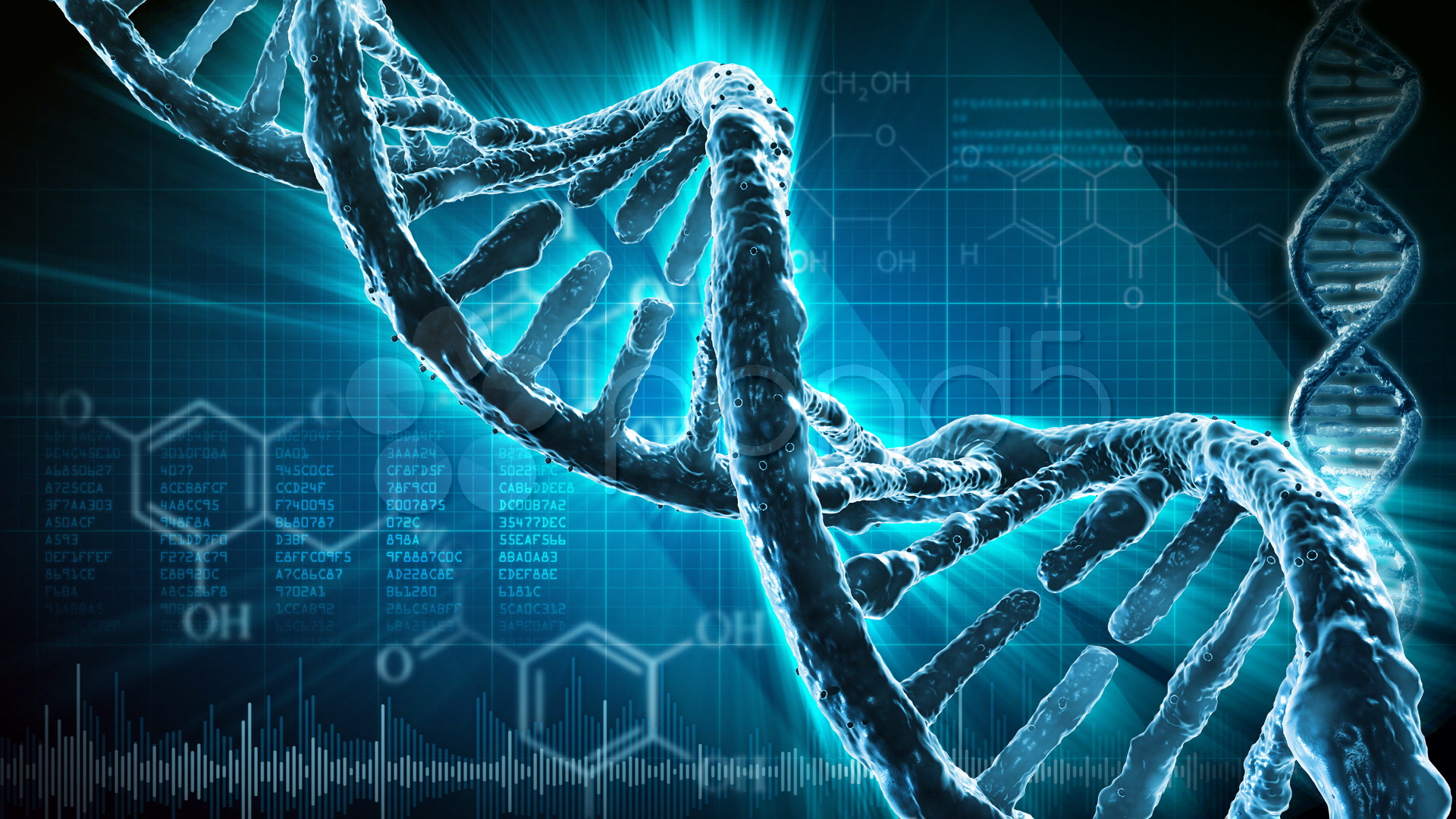 Type I : l'enzyme reconnait sa séquence puis se déplace sur l'ADN et s'arrete de manière aléatoire 1000 a 5000 paires plus loin et libère quelques dizaines de nucléotides.


Type II : une fois la séquence reconnue, l'enzyme coupe l'ADN au niveau de cette séquence (les plus courante en biologie moléculaire).


Type III : âpres reconnaissance de la séquence spécifique, ces enzymes découpent l'ADN une vingtaine de nucléotides plus loin.
Utilisations des enzymes de restriction.
Les utilisations des enzymes de restriction sont très nombreuses en biologie moléculaire.
 elles permettent de fractionner l’ADN en multiples fragments susceptibles d’être séparés par les techniques d’électrophorèse.
 Les enzymes de restriction peuvent être utilisées pour préparer un fragment d’ADN d’un gène donné (insert) à être inséré dans un vecteur comme un plasmide ADN recombinant. 
Les enzymes de restriction sont utilisées couramment pour rechercher des mutations dans le génome.
2- Les outils enzymatiques autres que les enzymes de restriction
Les enzymes coupant l’adn:les nucléases
Les DNAses : Leur fonction consiste à couper l’ADN au niveau d’un phosphate.
Les exonucléases
Les endonucléases
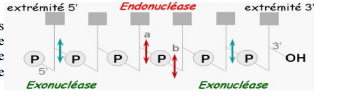 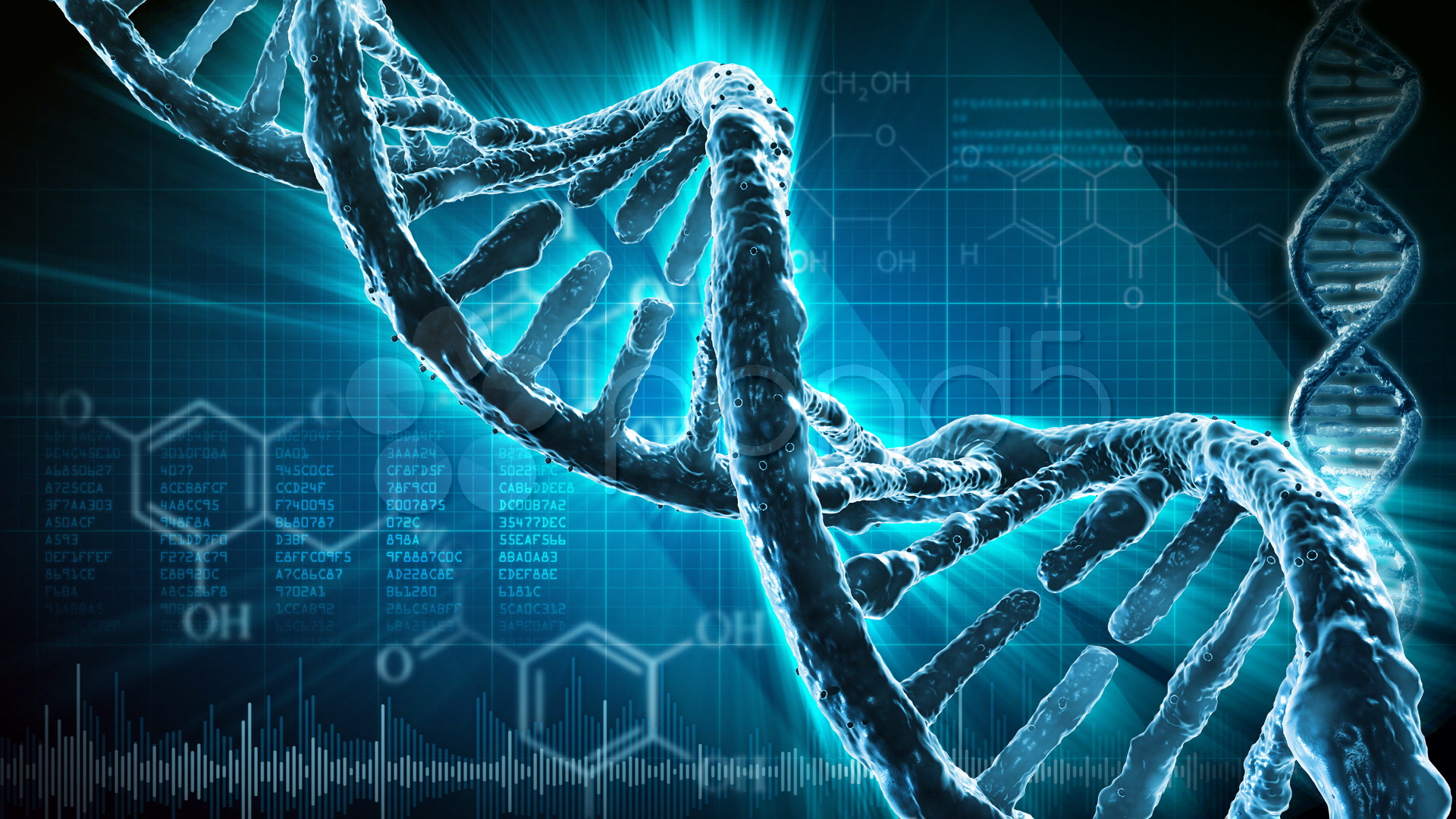 1. Les nucléases
Définition : les nucléases dégradent les molécules d'ADN en rompant les liaisons phosphodiesters liant un nucléotide au suivant.
Il existe 2 types de nucléases :
1.1. Exonucléases
Ces enzymes éliminent des nucléotides un a un a partir d'une extrémité de l'ADN.
 exemple :
 la Bal31 (obtenue de cultures d'Alieromonas espejana) éliminant des nucléotides apartir des 2 extrémités des 2 brins,
 l'exonuclease 3 (obtenue a partir de cultures d'E. coli) catalysant l'hydrolyse séquentielle des nucléotides d'un ADN a partir d'une extrémité 3' libre.
les exonucléases
exonucléase III :   3’-5’ exonu


Exonucléase I :   3’- 5’ exonu (ADN simple brin)



Bal 31: 5’ – 3’ exonu +  activité endonu
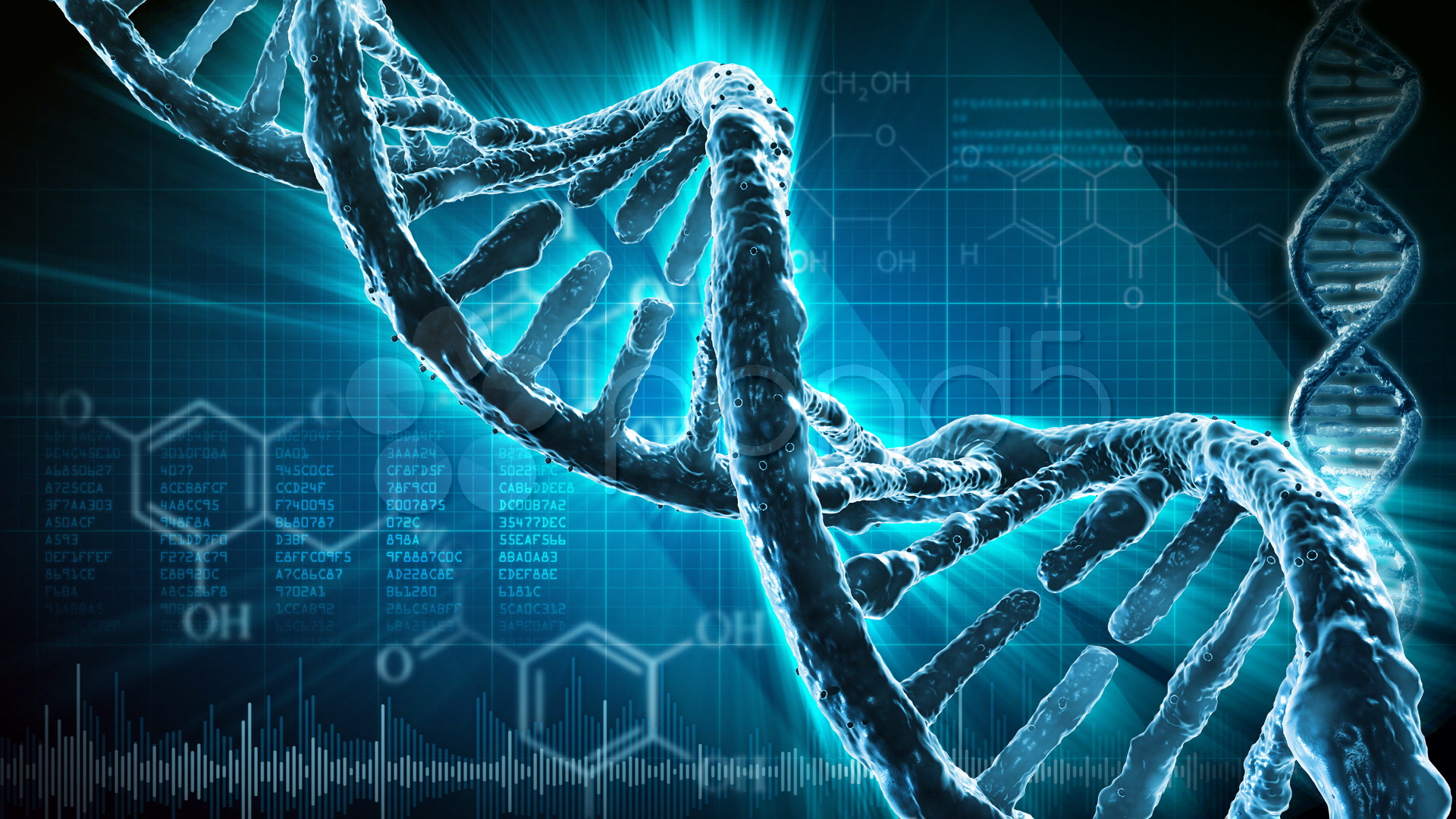 1.2. Endonucléases
a)a clivages non spécifiques
Ces enzymes sont capables de rompre des liaisons phosphodiesters internes.

Exemple:
 La DNAse 1 extraite du pancréas, coupe préférentiellement âpres une base pyrimidique.
 La nucléase S1, extraite de culture d'Aspergillus oryzae dégrade seulement les acides nucléiques monocaténaires.
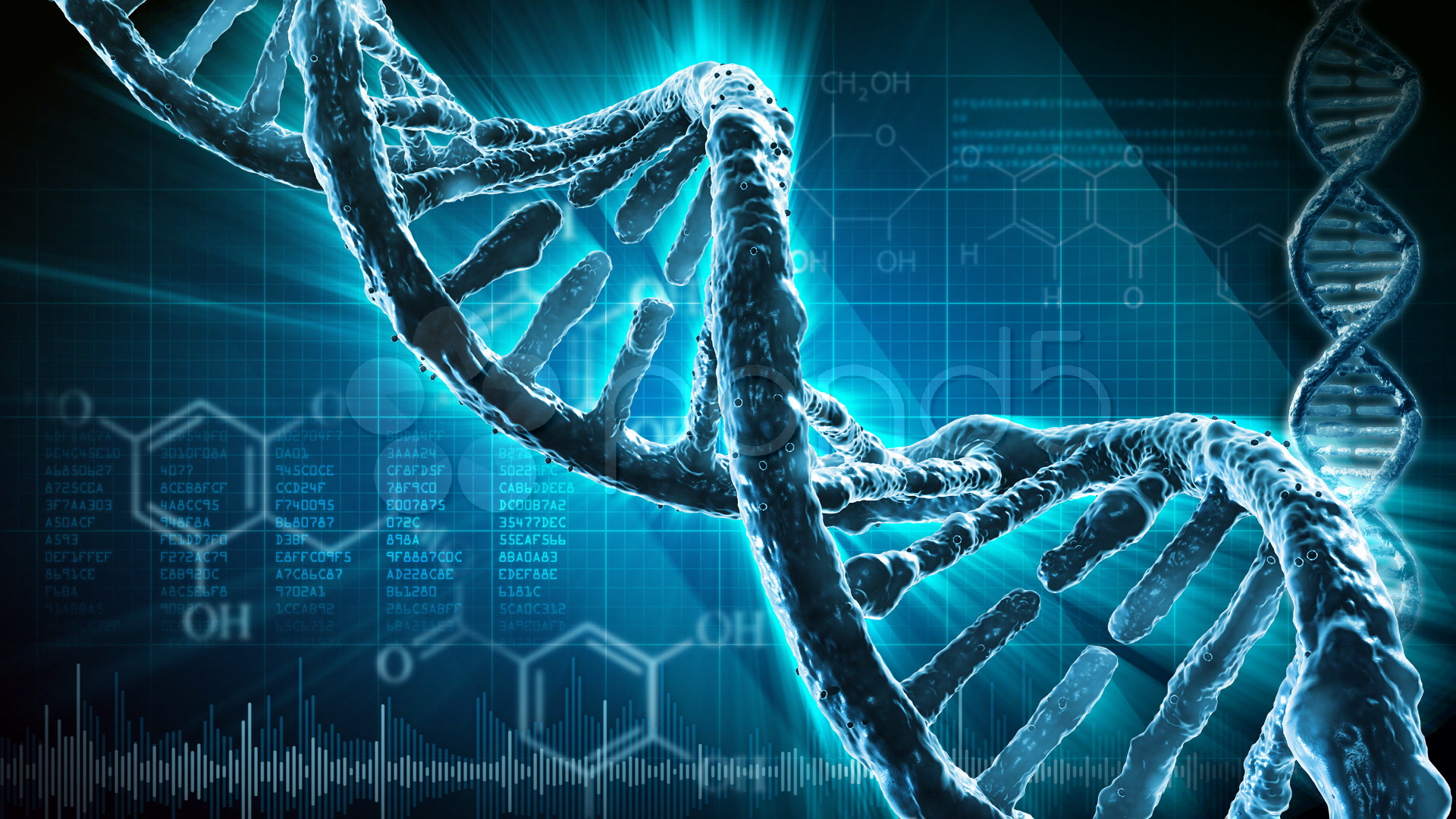 2. Les polymérases et enzymes apparentées

Les polymérases d'acides nucléiques sont des enzymes qui synthétisent un nouveau brin d'ADN complémentaire a une matrice d'ADN ou ARN. 
2 types de polymérases sont couramment utilisées en génie génétique :

2.1. ADNpolymérase  I

Extraite d'Escherichia coli, elle joue un rôle majeur dans la réparation de l'ADN. L'enzyme se fixe a une région monobrin et synthétise totalement le brin complémentaire,. L'activite polymerasique s'effectue dans le sens 5' vers 3' a partir d'une amorce 3'OH.

2.2. Transcriptase réverse

Codée par les gènes Pol des rétrovirus, cette enzyme transcrit ARN en ADN complémentaire (cADN).
Comme toutes les polymérases, elle travaille dans le sens 5' vers 3'.
Les polymérases:
activité polymérisante des AN

L’ ADN polymérase I

Le fragment de Klenow

La Taq ploymérase

La transcriptase inverse
L’ARN polymérase
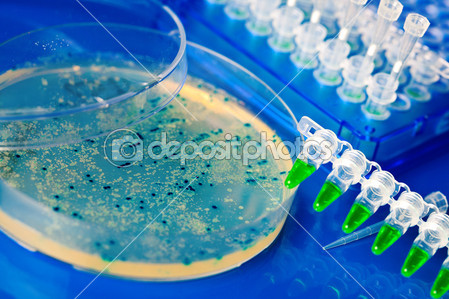 La digestion de la DNA polymérase I par une protéase (subtilisine) donne deux fragments : celui de 76 kD (fragment de Klenow) possède encore deux des activités catalytiques de la polymérase :
 5’→3’ polymérase et
 3’→5’ exonucléase. Ce fragment peut-être utilisé pour synthétiser le deuxième brin à partir d’un ADN simple brin et d’une amorce.

.
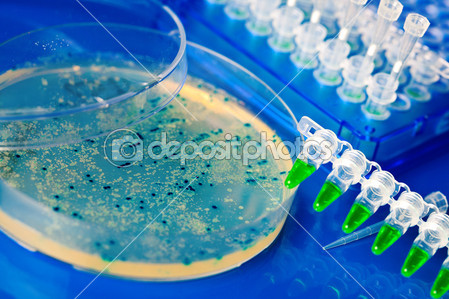 Le fragment de Klenow est utilisé pour :
la synthèse du deuxième brin, complémentaire d’un cDNA ;
le marquage des extrémités 5’ sortantes du DNA double brin ;
le marquage du DNA par la technique des amorces aléatoires ;
le séquençage du DNA par la technique des didésoxynucléotides ;
la mutagénèse dirigée à partir d’oligonucléotides synthétiques
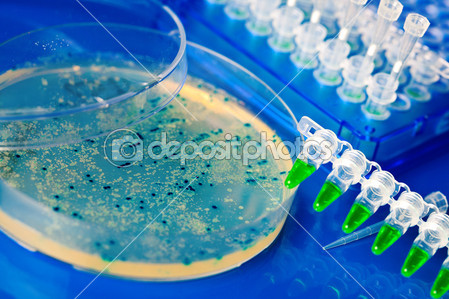 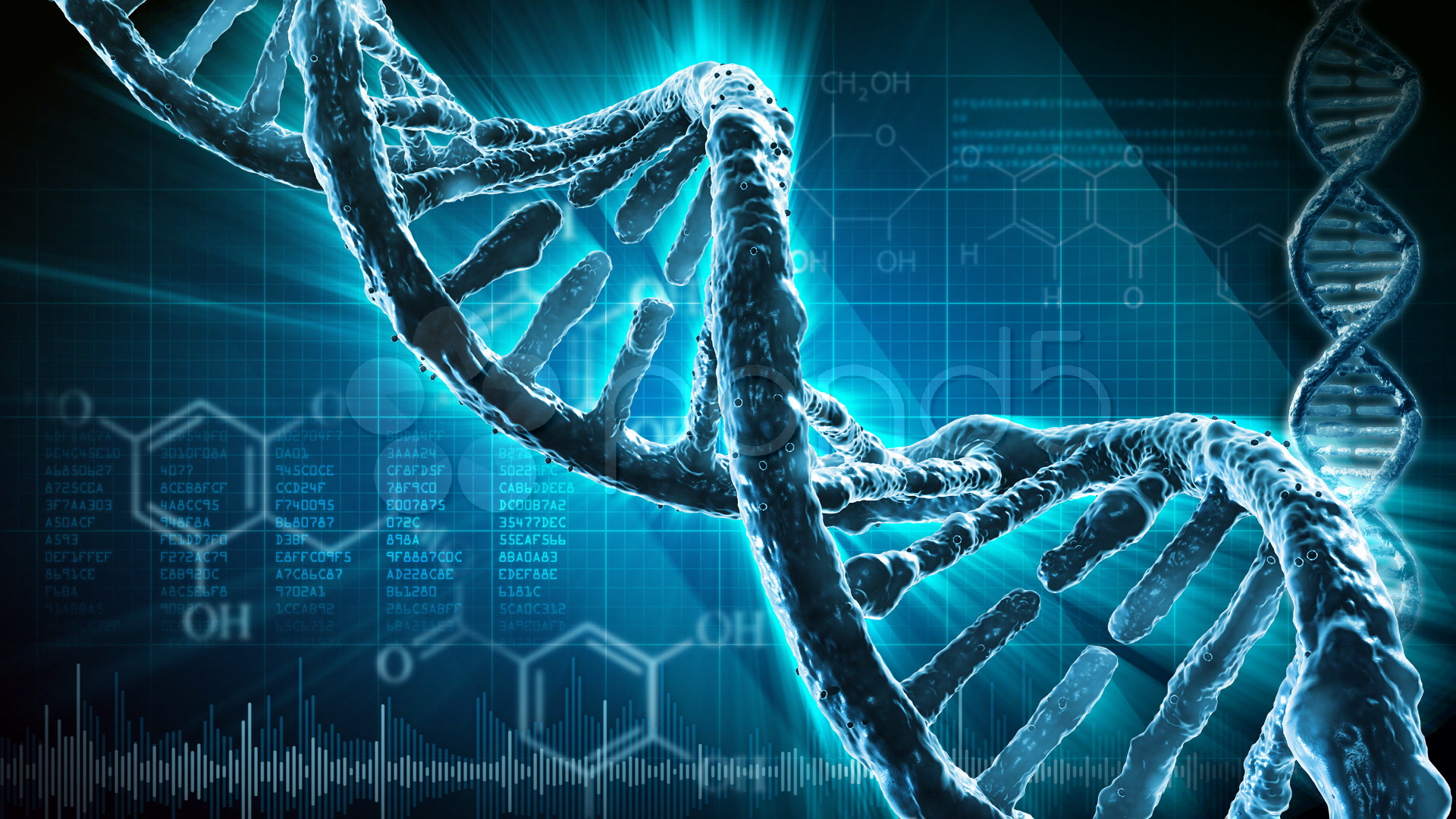 3. Enzymes modifiant l'ADN
De nombreuses enzymes modifient l'ADN par addition ou suppression de groupes chimiques spécifiques. 

1- les enzymes enlevant les groupes phosphates
– la phosphatase alcaline : elle retire le phosphate en 5' sur l'ADN, l'ARN et les nucléotides libres. L'elimination des phosphates en 5' empêche toute action des ligases.
2- les enzymes ajoutant les groupes phosphates

– la T4 polynucleotide kinase : elle transfère le phosphate d'un ATP sur le phosphate en 5' d'un polynucleotide.

– les topopisomerases : Les topo isomérases sont capables de changer  la conformation  de l’ADN. 

 Les méthylases :
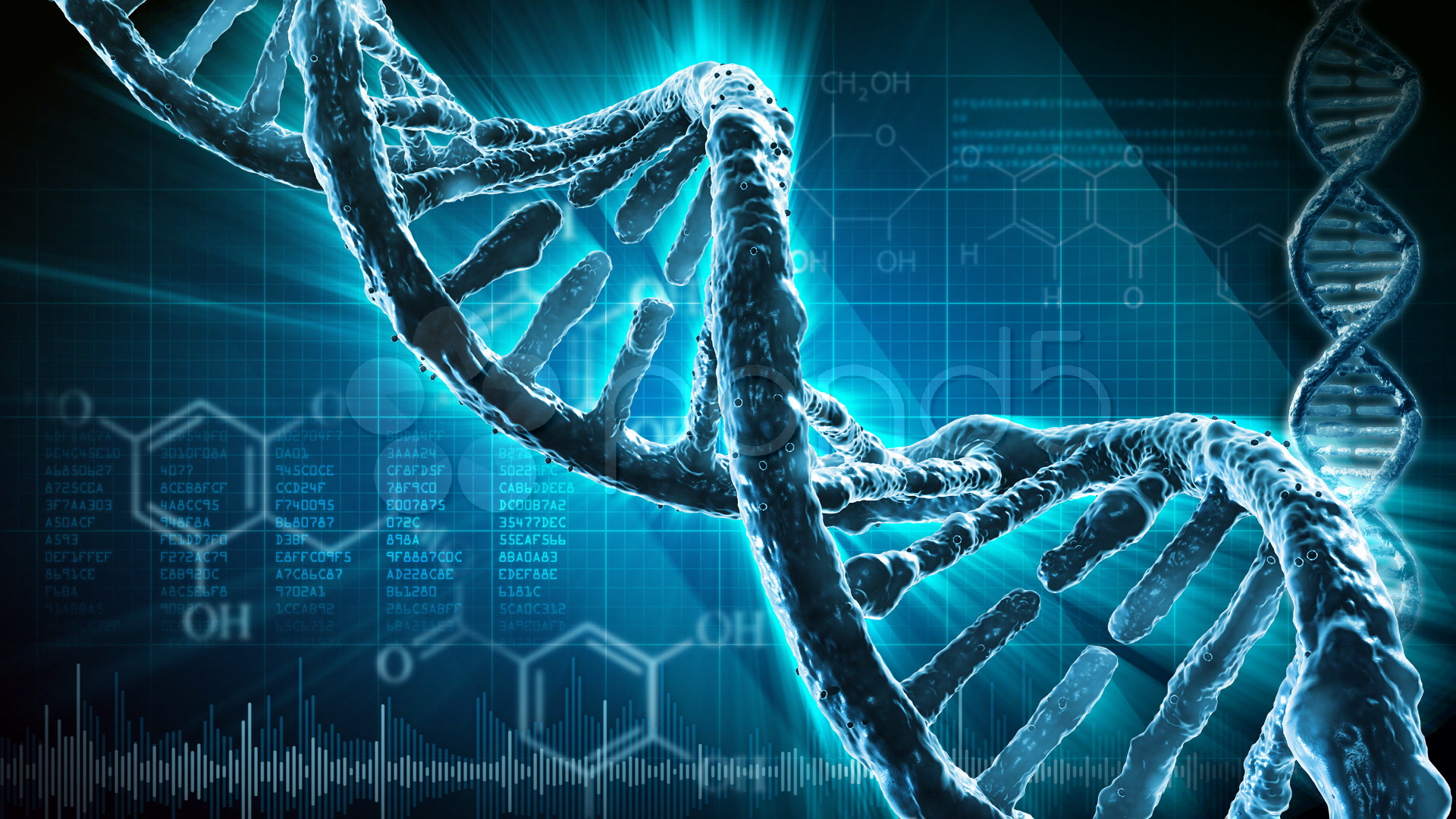 4. Ligases

Ce type d'enzyme permet de relier les 2 fragments d'ADN double brins
C'est une enzyme capitale puisqu'elle permet la construction de molécules d'ADN recombinées.

4.1. ADN ligase
L'enzyme n'agit que si les 2 ADN sont associes par des extrémités cohésives.
Cette ligase assure la formation des liaisons phosphodiesters entre une extrémité 3'OH et une extrémité 5' phosphate.

4.2. T4 ADN ligase
Elle est capable d'effectuer des ligations entre 2 ADN a bouts francs.
LA CARTE DE RESTRICTION
Une carte de restriction montre l'arrangement linéaire des sites de reconnaissance de l’endonucléase de restriction le long d’une molécule d’ADN.
Carte de restriction de l’ADN. 
Les enzymes de restriction coupent l’ADN au niveau de séquences parfaitement définies. Il est donc possible d’établir une véritable carte d’un gène donné. Cette carte porte le nom de carte de restriction.
En pratique, l’ADN à étudier est réparti en différentes fractions. Chaque fraction est traitée par une enzyme de restriction ou un couple d’enzymes de restriction. Ainsi dans l’illustration ci-dessous. Dans le puits 1, on dépose l’ADN digéré par PstI seule; dans le puits 2, on dépose l’ADN digéré par EcoRI seule et dans le puits 3, l’ADN digéré par Eco RI et PstI. La détection des différents fragments est réalisée à l’aide d’une sonde marquée du gène étudié.
Illustration des fragments après migration
Exercice01:
Un des plasmides recombinants contenant le gène M (appelé pBM1) est digéré par les enzymes de restriction Bam HI et Eco RI. Après migration et séparation des fragments d'ADN sur gel d'agarose puis coloration au bromure d'éthidium, on obtient les profils de restriction suivants:

Donnez la carte de restriction du plasmide recombinant pBM1.
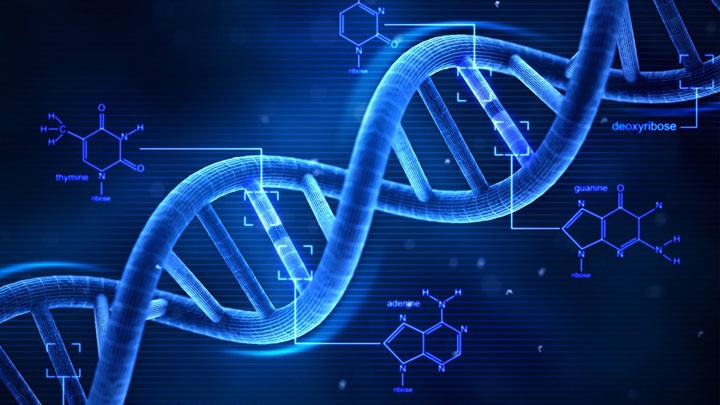